UNIVERSIDAD DE LAS FUERZAS ARMADAS - ESPE


DEPARTAMENTO DE CIENCIAS ECONÒMICAS, ADMINISTRATIVAS Y DE COMERCIO


CARRERA DE INGENIERÌA EN MERCADOTECNIA


 Solange Cristina Matute Maya

2019
“EL E-COMMERCE Y SU IMPACTO EN EL COMPORTAMIENTO DEL CONSUMIDOR DEL DISTRITO METROPOLITANO DE QUITO DURANTE EL AÑO 2018”
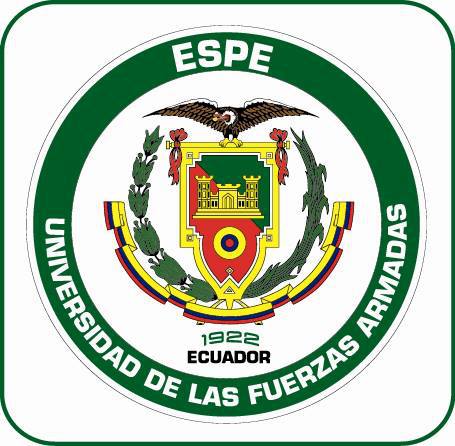 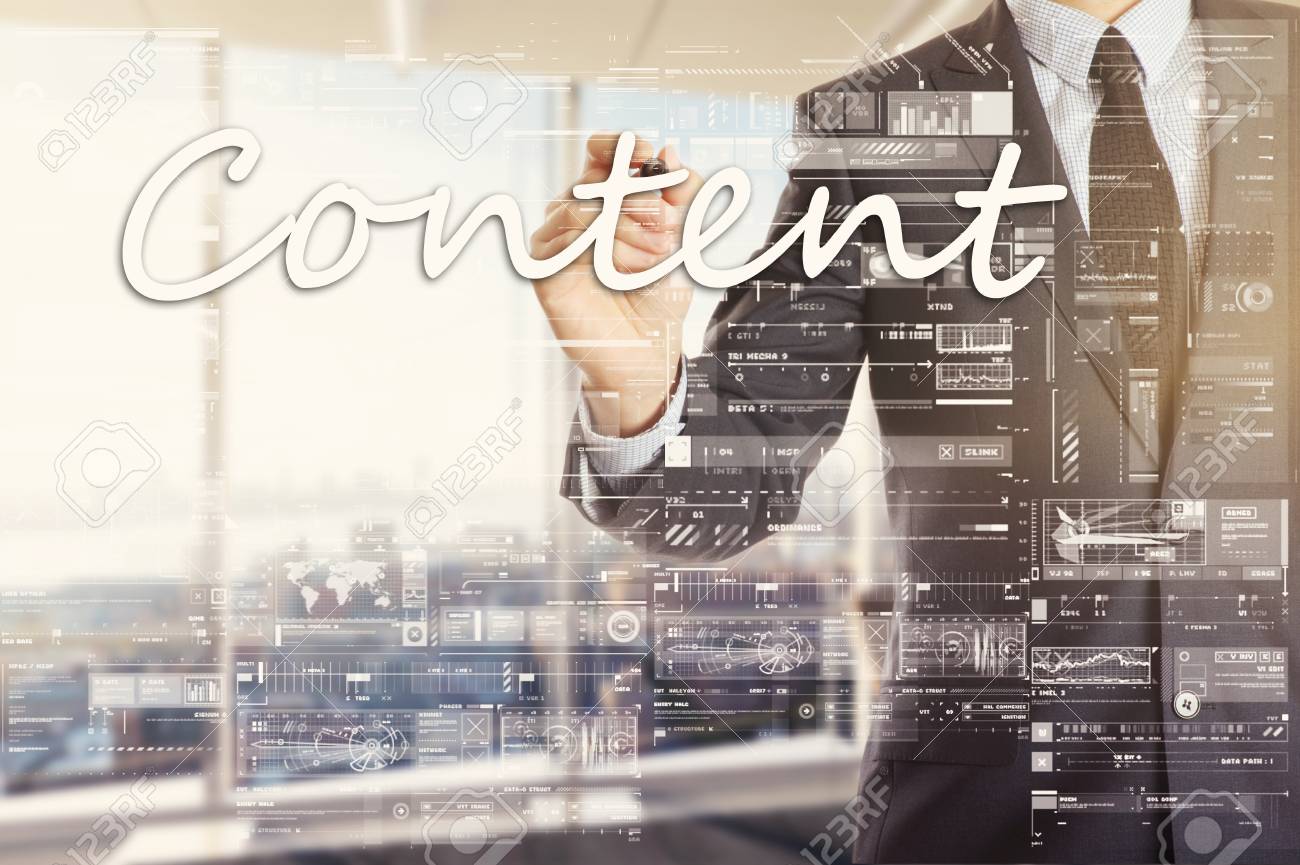 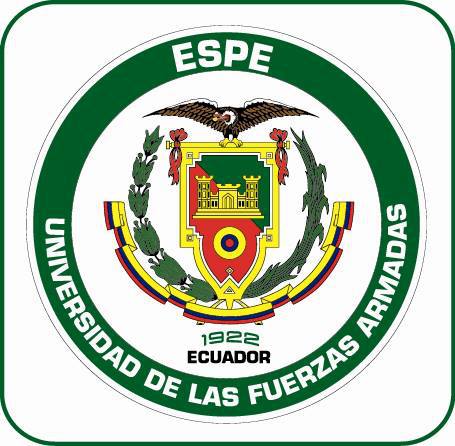 CAPÍTULO I
PLANTEAMIENTO DEL PROBLEMA
Pocas compras en línea
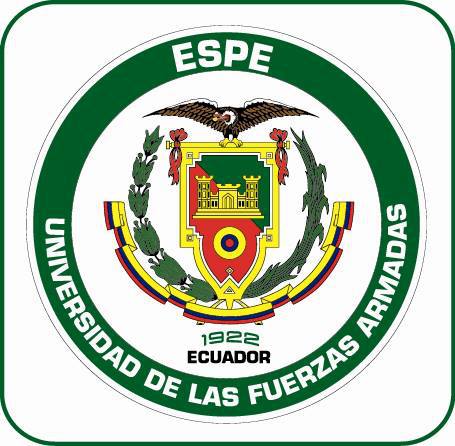 CAPÍTULO I
OBJETIVOS
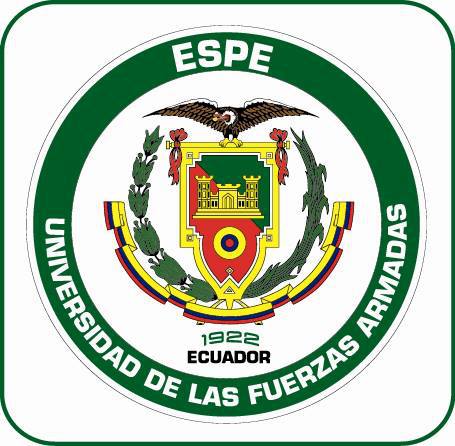 CAPÍTULO II
MARCO TEÓRICO
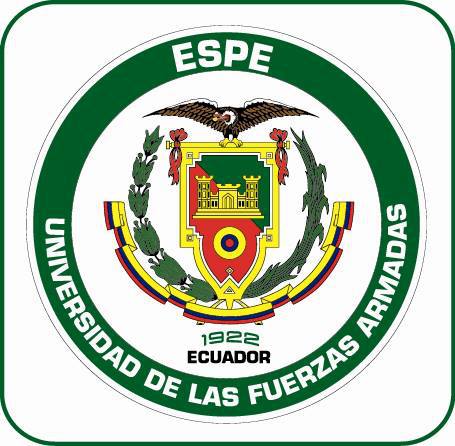 CAPÍTULO II
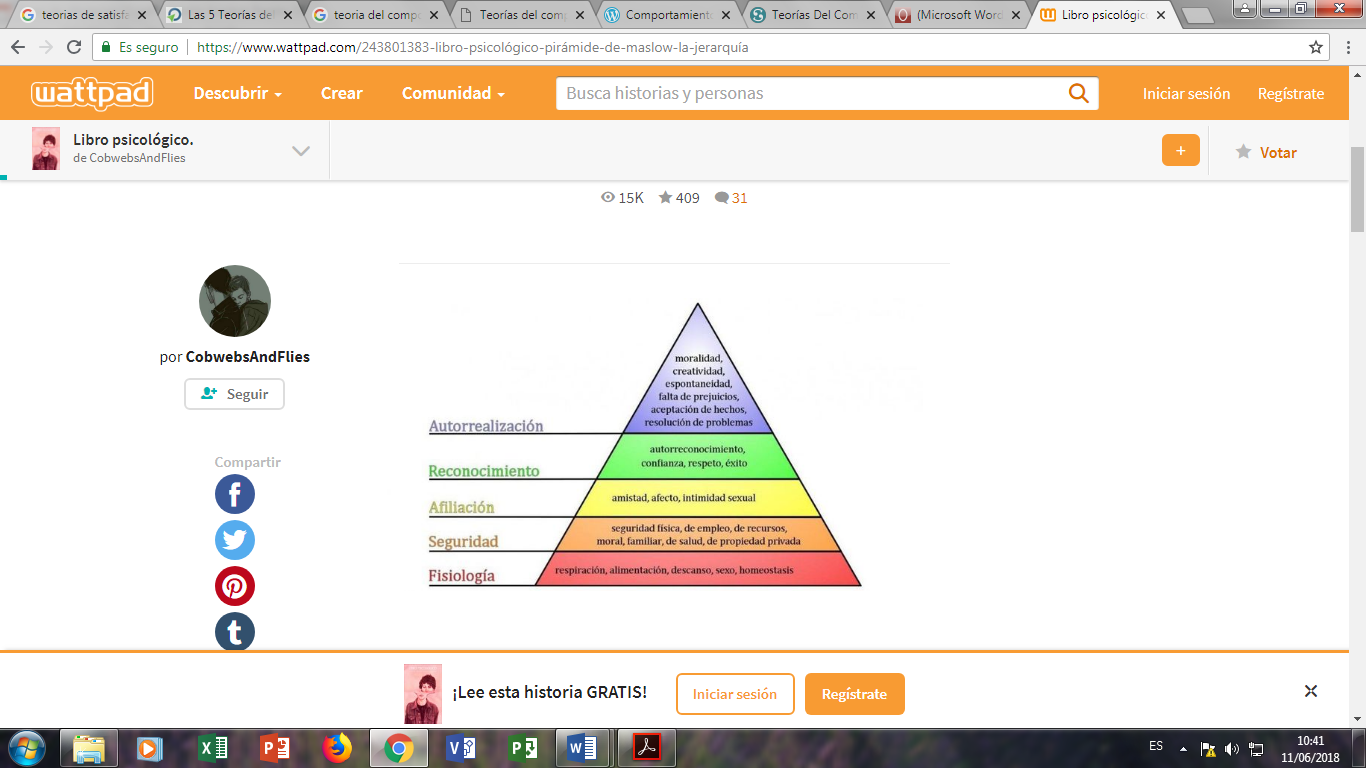 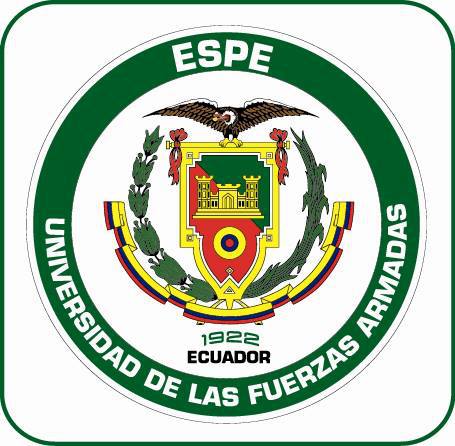 Figura 2.Pirámide de Maslow
Fuente: (Maslow, 1943)
CAPÍTULO II
Modelo de Aceptación Tecnológica (TAM)
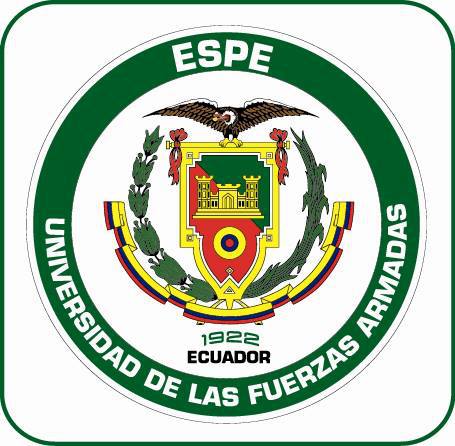 CAPÍTULO II
MARCO REFERENCIAL
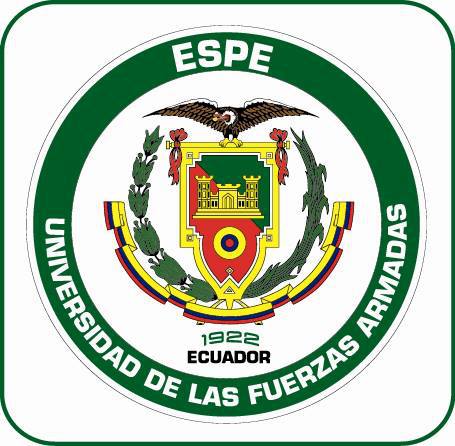 CAPÍTULO II
MARCO CONCEPTUAL
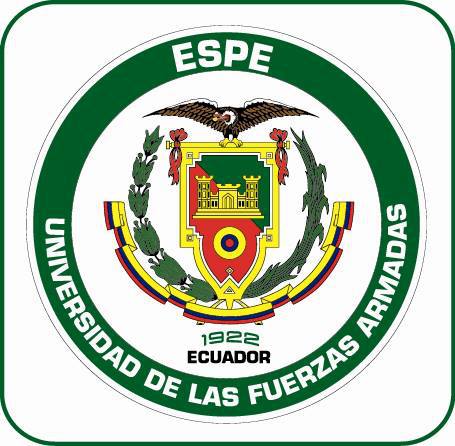 CAPÍTULO III
MARCO METODOLÓGICO
Tipología de la investigación
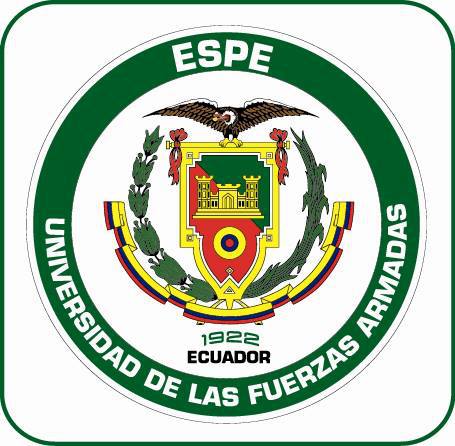 CAPÍTULO III
MARCO METODOLÓGICO
Operalización de variables
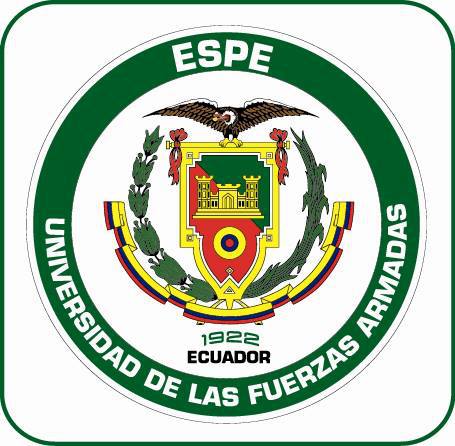 CAPÍTULO III
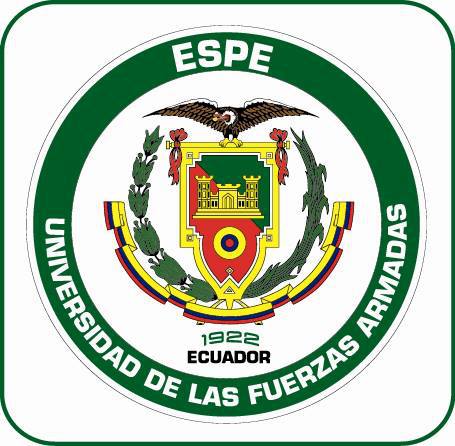 MARCO METODOLÓGICO
Instrumento – Encuesta piloto
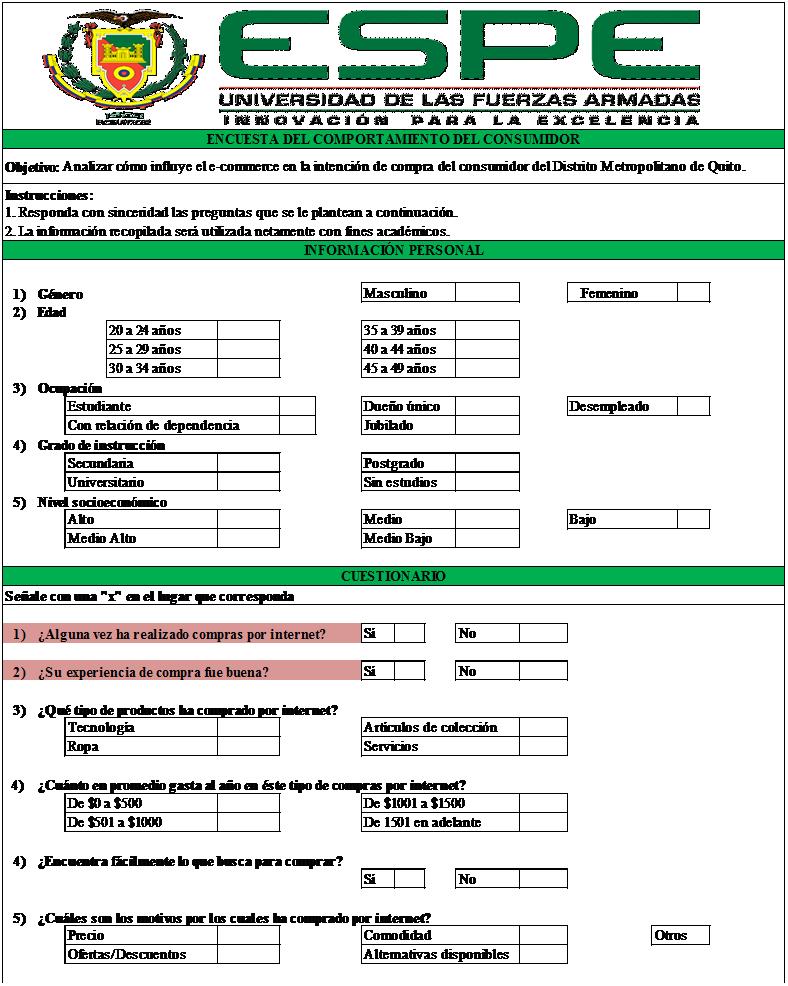 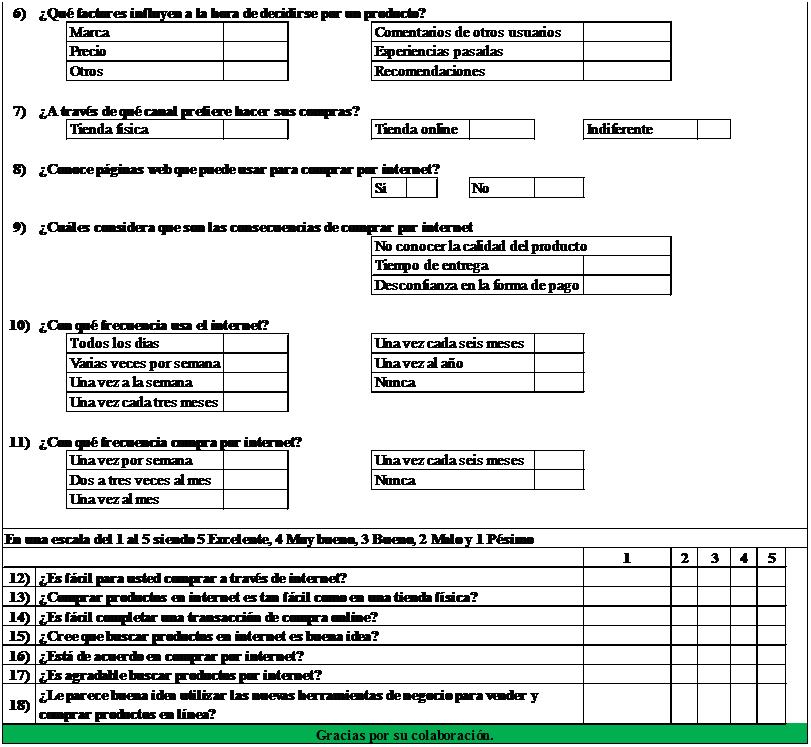 CAPÍTULO III
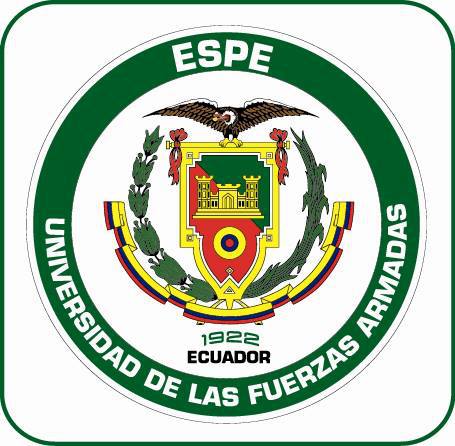 MARCO METODOLÓGICO
Instrumento – Encuesta definitiva
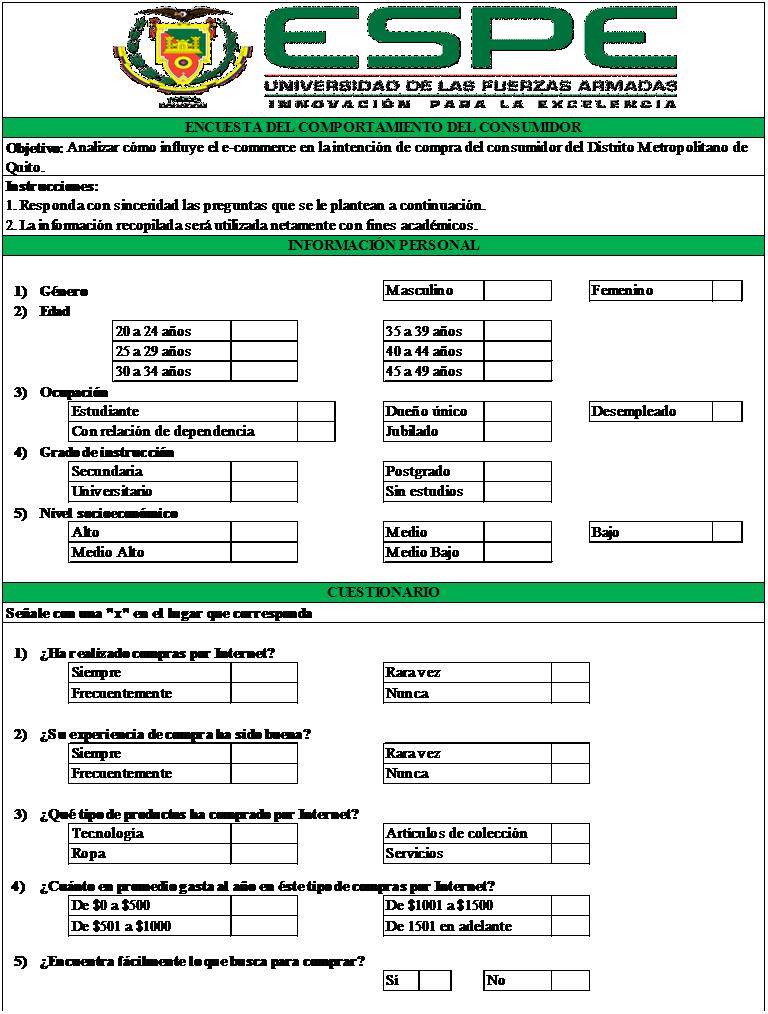 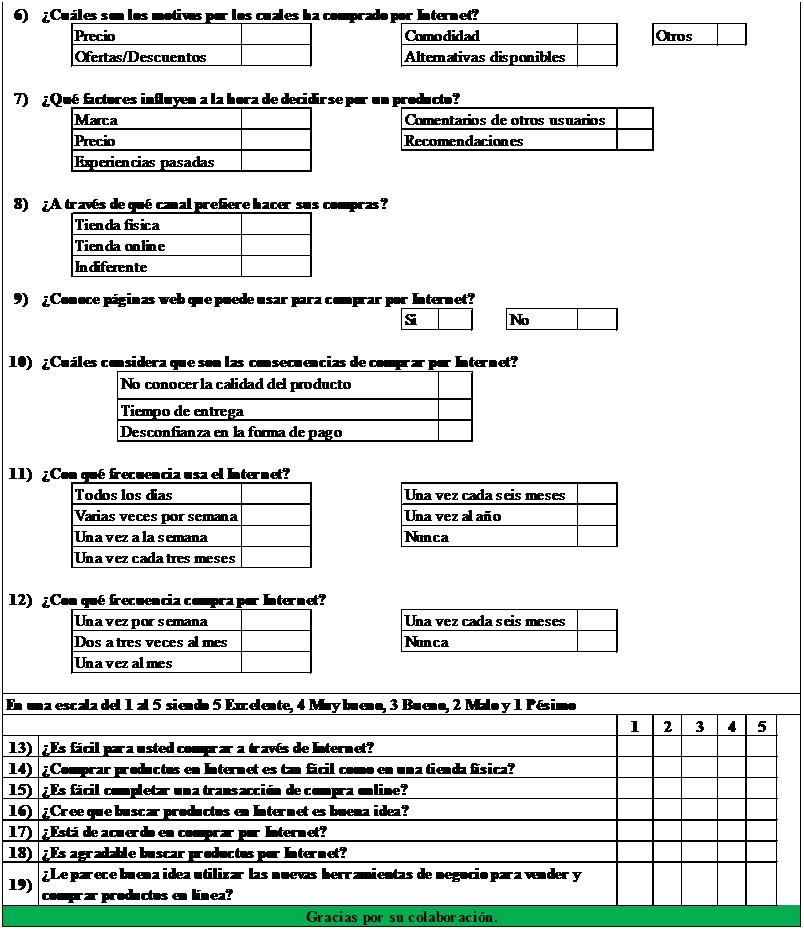 CAPÍTULO III
MARCO METODOLÓGICO
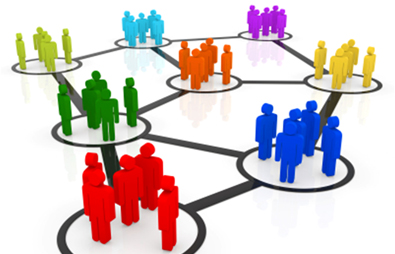 Matriz de segmentación
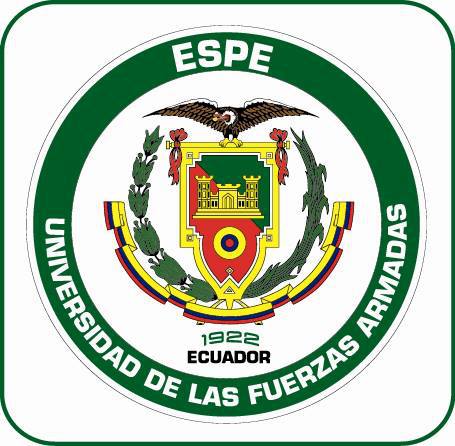 CAPÍTULO III
MARCO METODOLÓGICO
Población y muestra
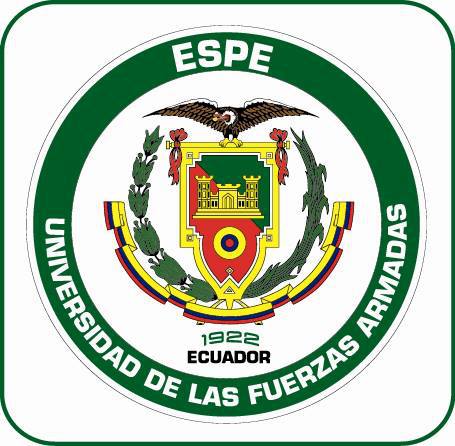 CAPÍTULO IV
RESULTADOS
ANÁLISIS UNIVARIADO – ANÁLISIS GENERAL
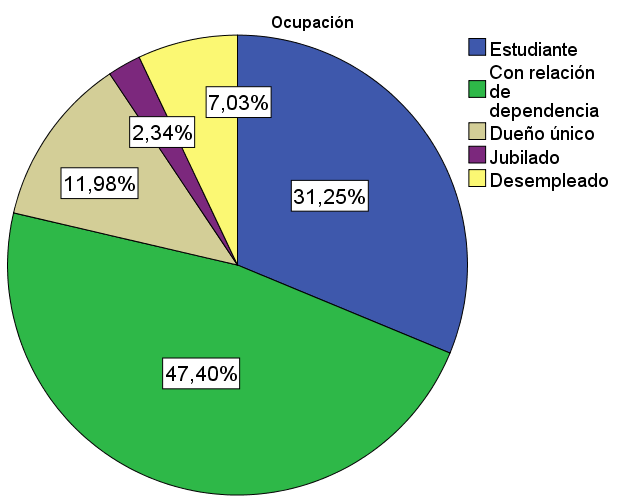 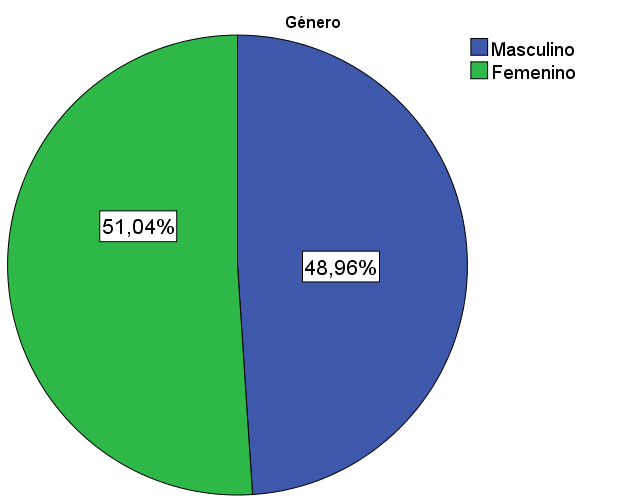 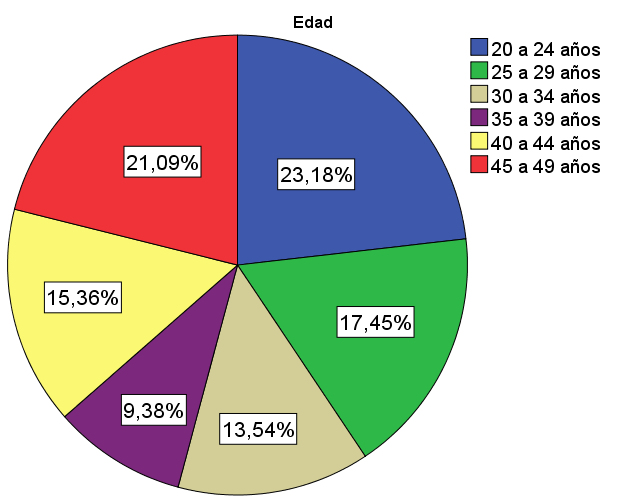 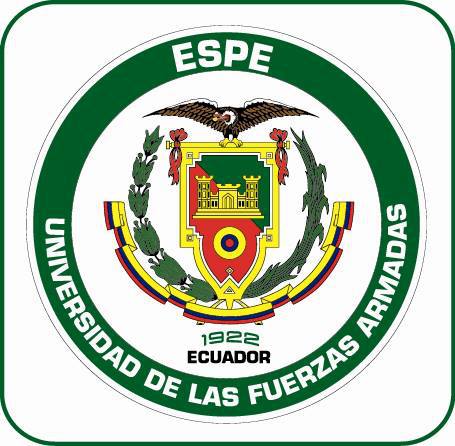 CAPÍTULO IV
RESULTADOS
ANÁLISIS UNIVARIADO – ANÁLISIS GENERAL
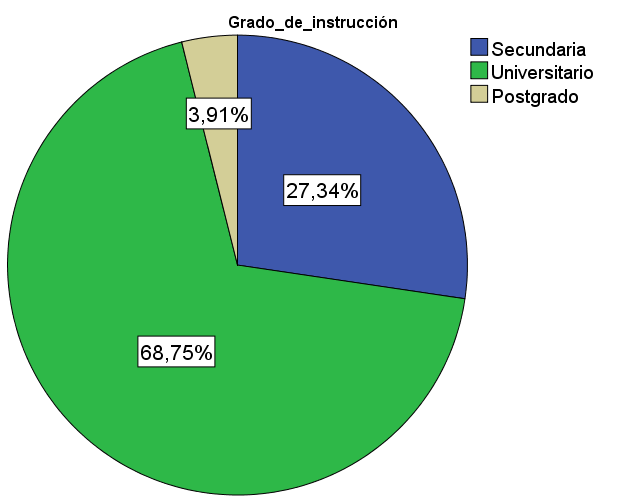 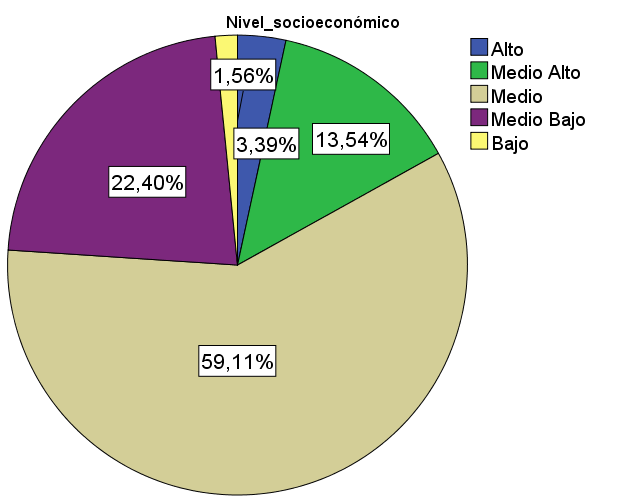 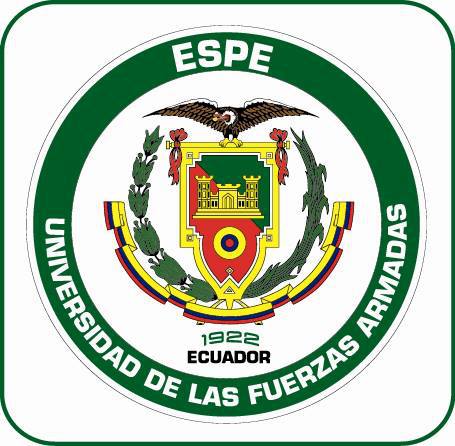 CAPÍTULO IV
RESULTADOS
ANÁLISIS UNIVARIADO
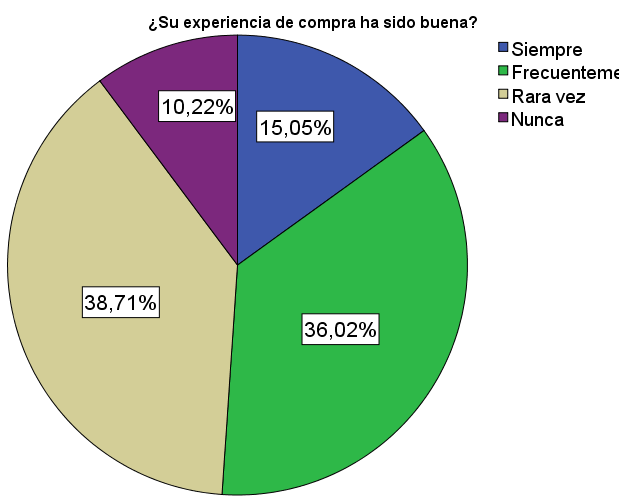 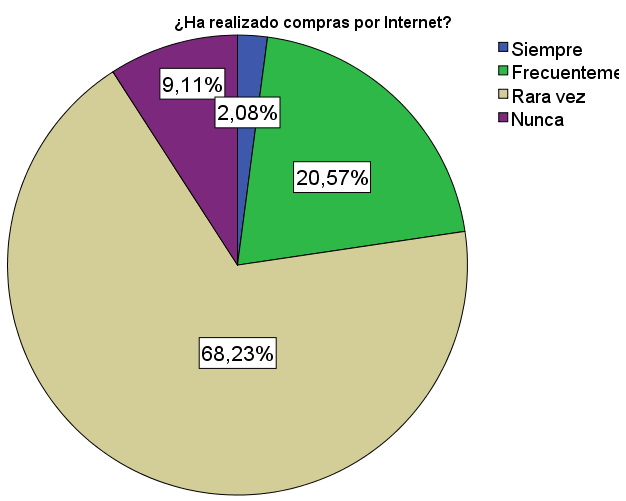 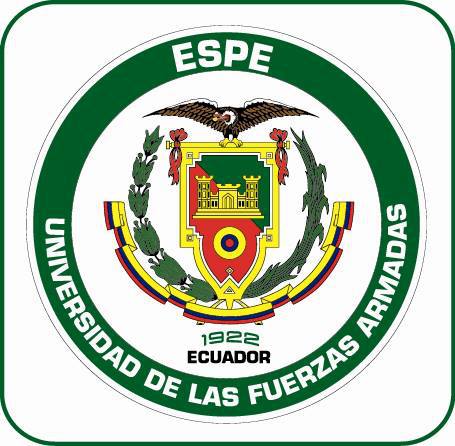 CAPÍTULO IV
RESULTADOS
ANÁLISIS UNIVARIADO
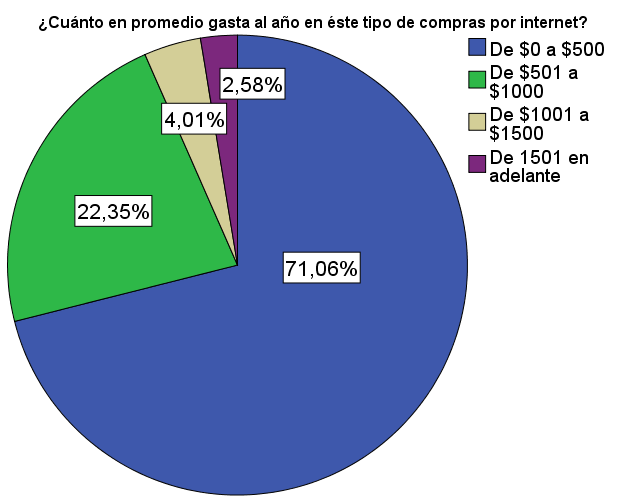 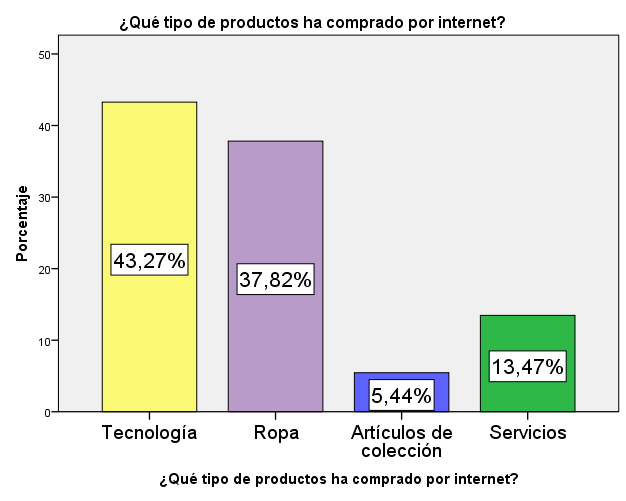 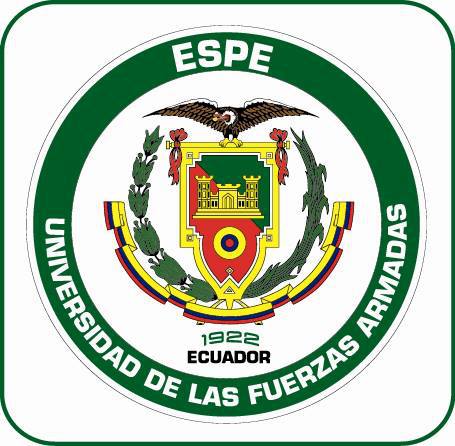 CAPÍTULO IV
RESULTADOS
ANÁLISIS UNIVARIADO
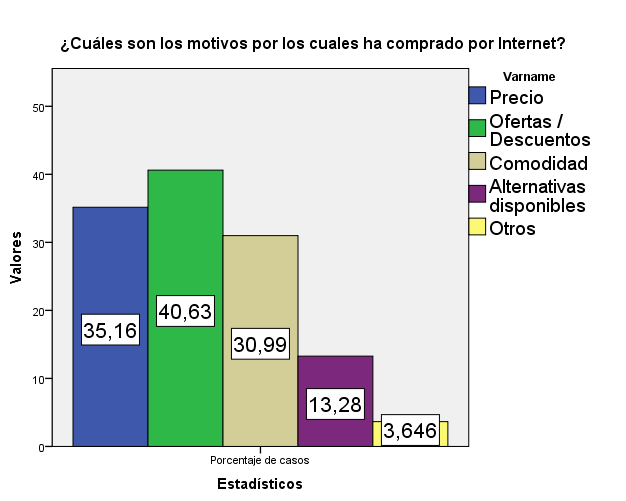 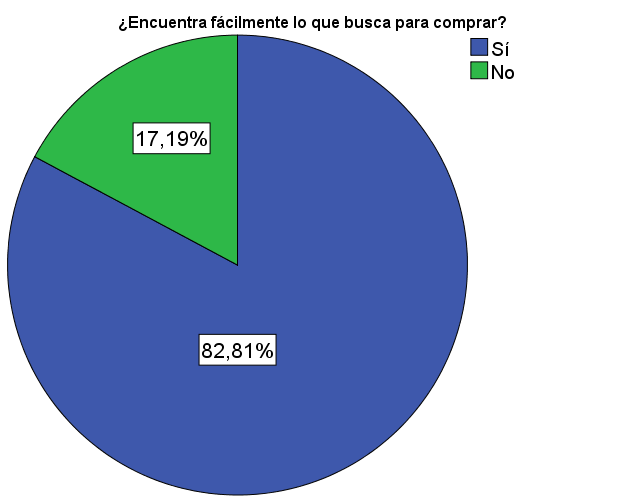 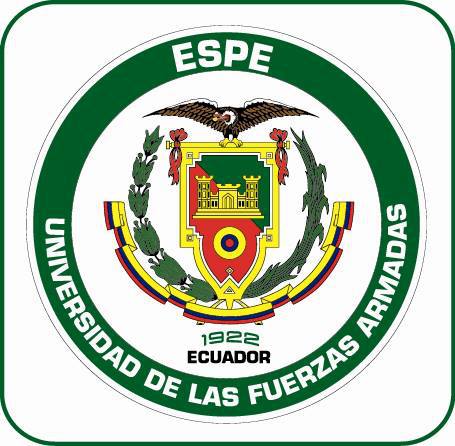 CAPÍTULO IV
RESULTADOS
ANÁLISIS UNIVARIADO
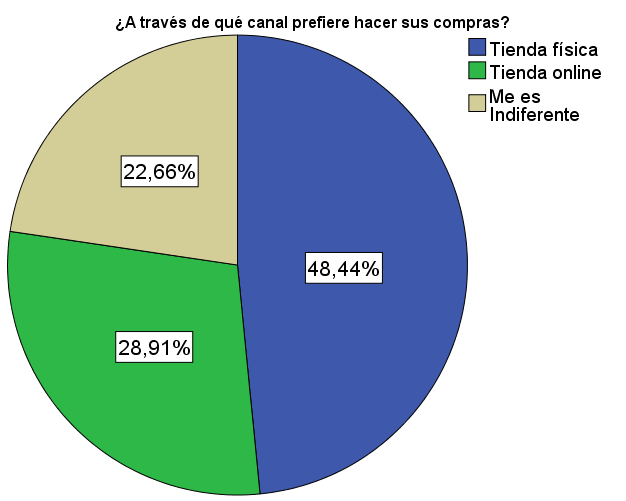 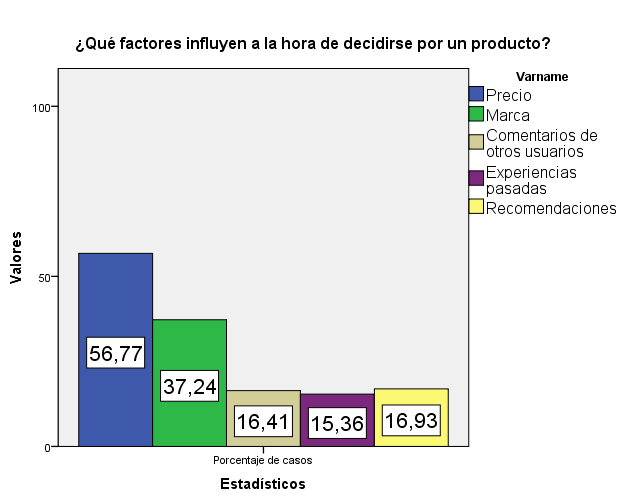 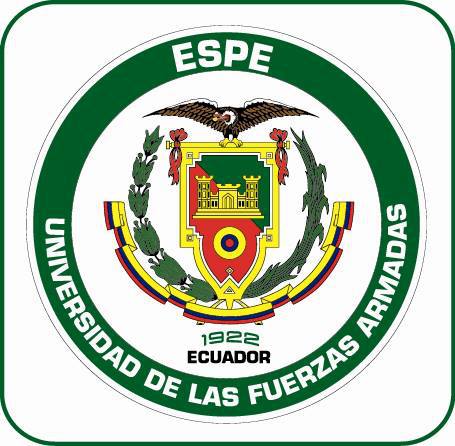 CAPÍTULO IV
RESULTADOS
ANÁLISIS UNIVARIADO
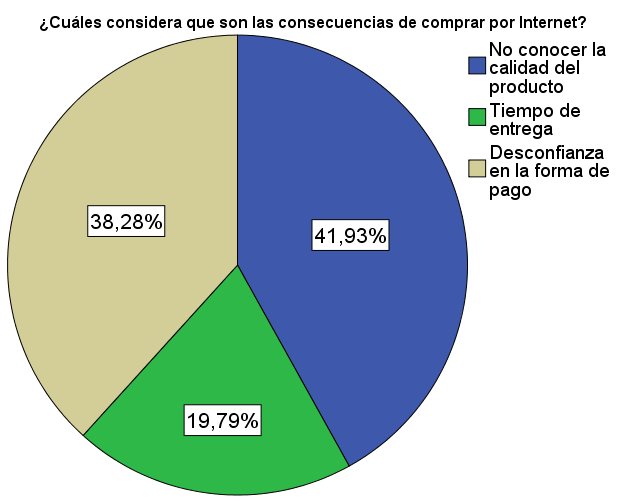 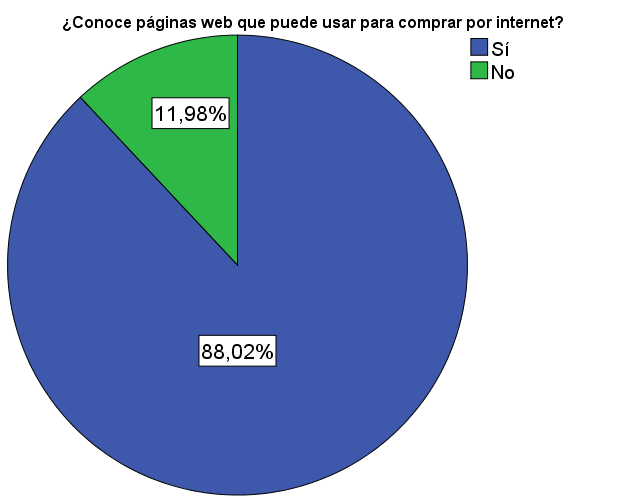 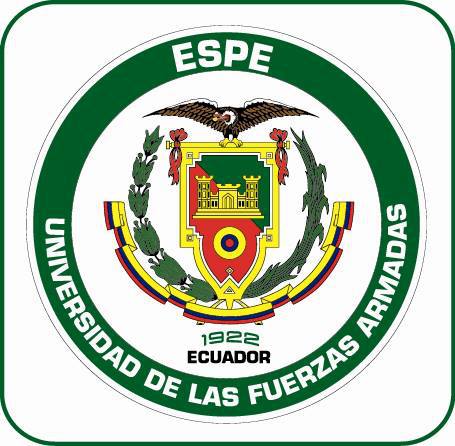 CAPÍTULO IV
RESULTADOS
ANÁLISIS UNIVARIADO
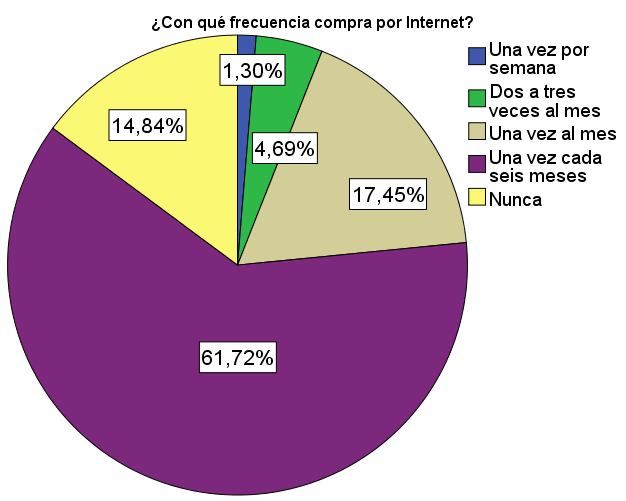 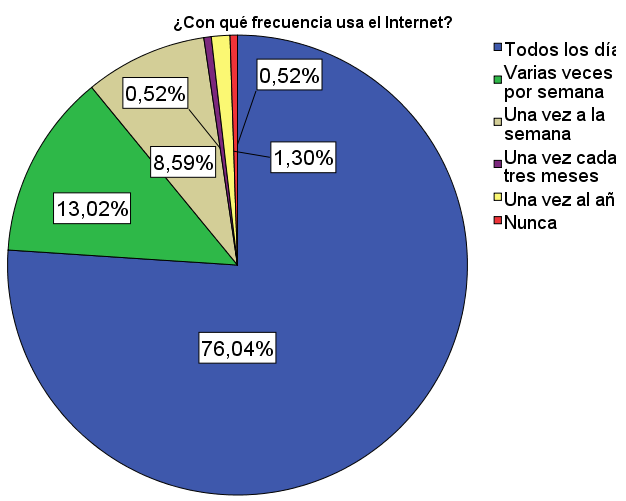 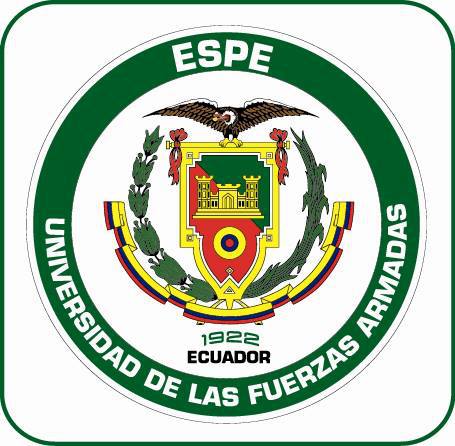 CAPÍTULO IV
RESULTADOS
ANÁLISIS UNIVARIADO
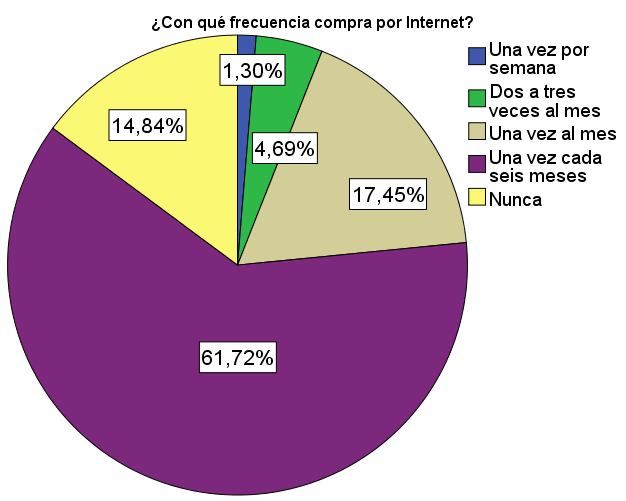 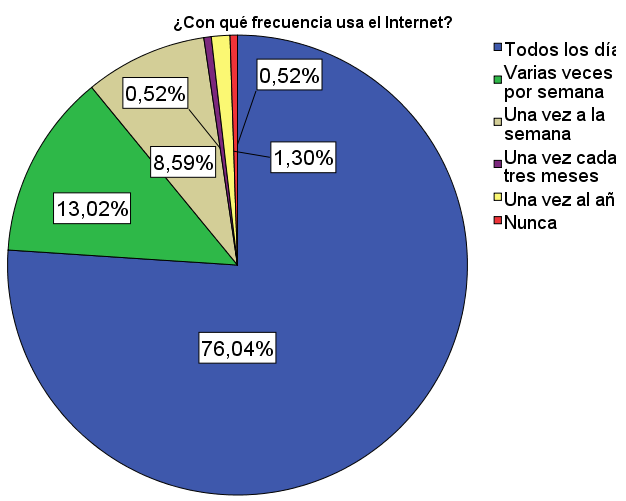 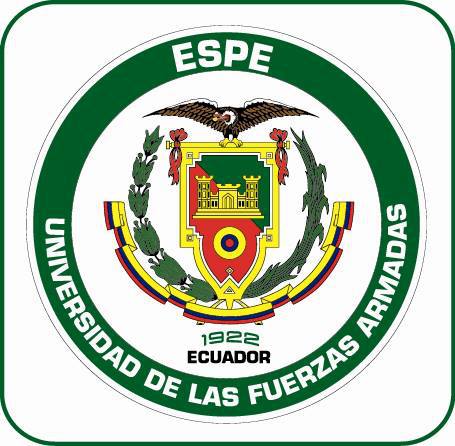 CAPÍTULO IV
RESULTADOS
ANÁLISIS UNIVARIADO
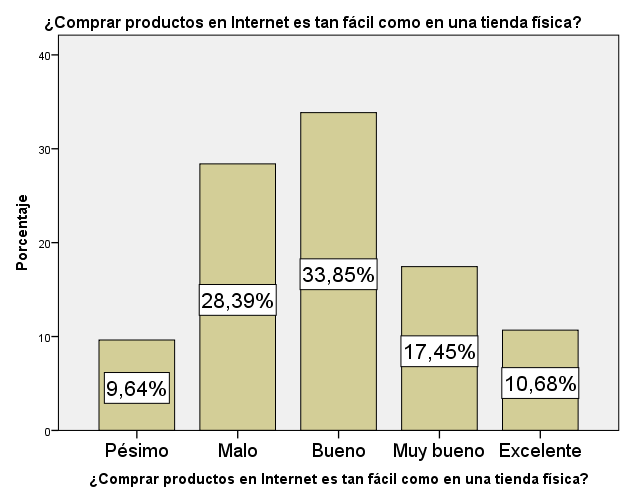 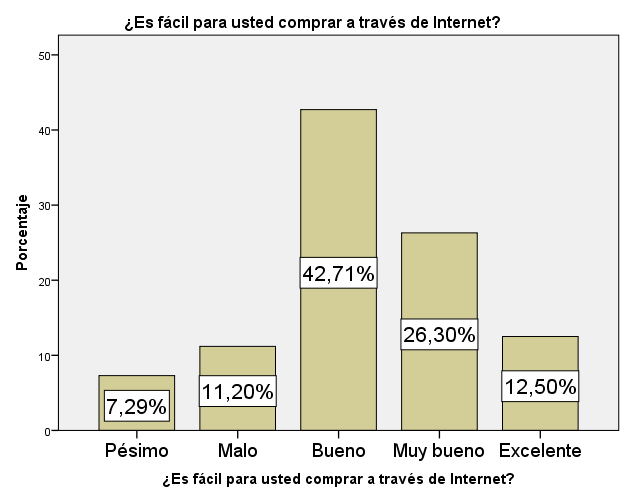 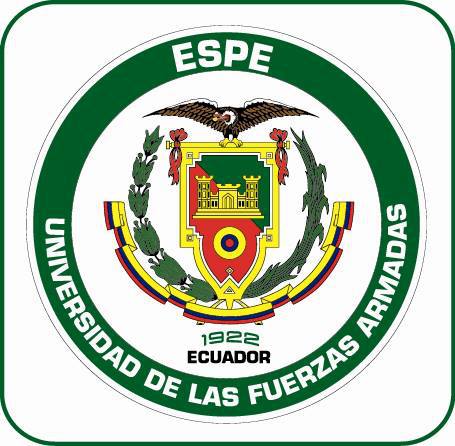 CAPÍTULO IV
RESULTADOS
ANÁLISIS UNIVARIADO
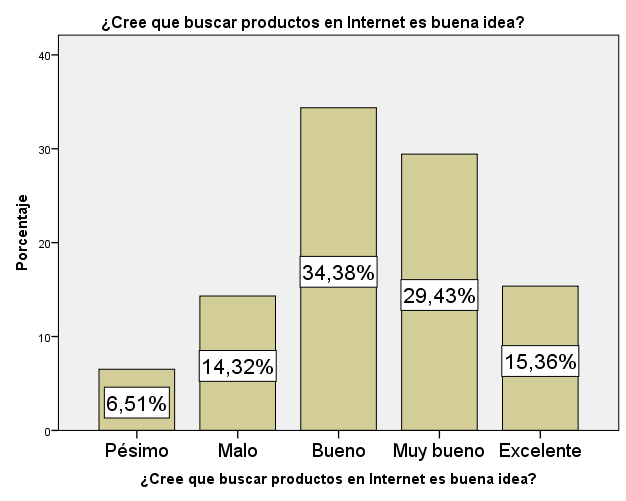 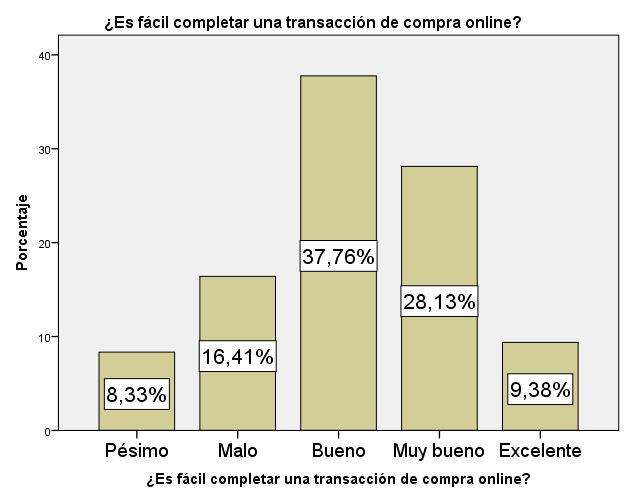 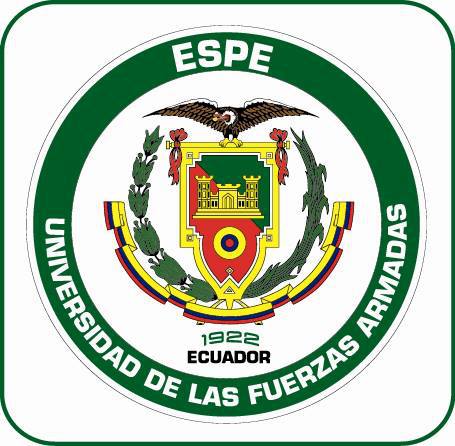 CAPÍTULO IV
RESULTADOS
ANÁLISIS UNIVARIADO
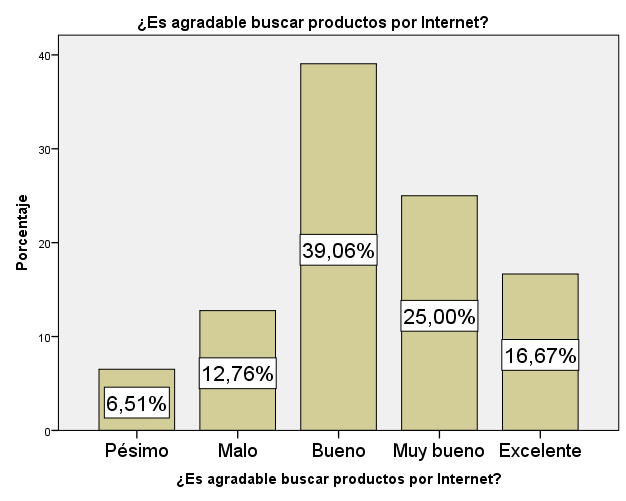 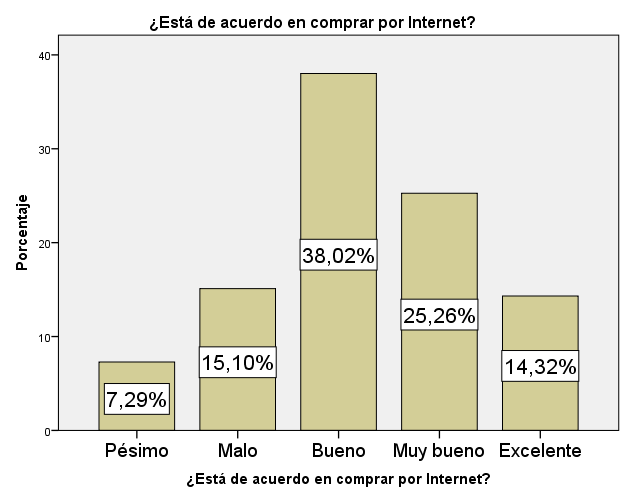 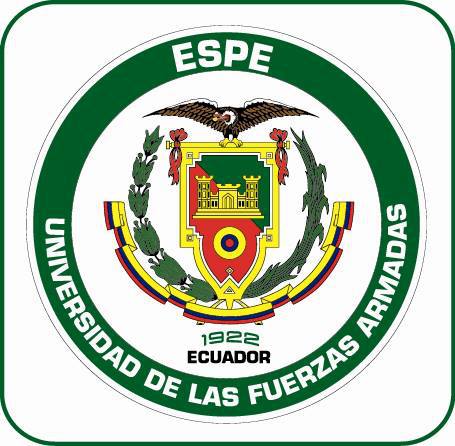 CAPÍTULO IV
RESULTADOS
ANÁLISIS UNIVARIADO
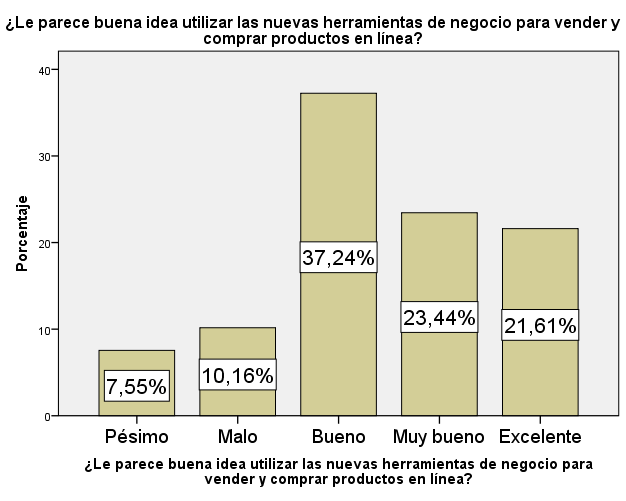 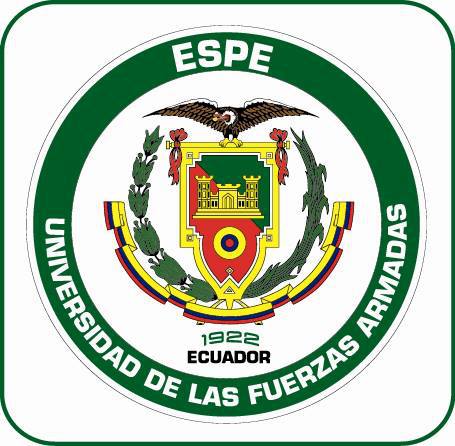 CAPÍTULO IV
RESULTADOS
ANÁLISIS BIVARIADO
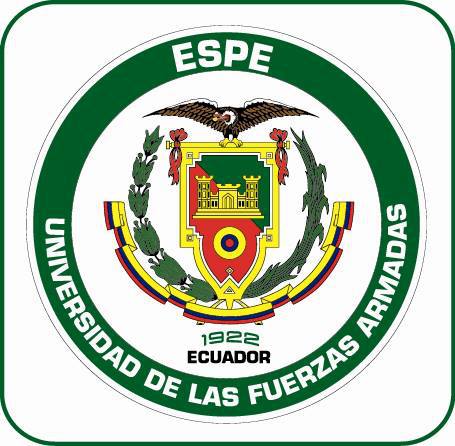 Actividad económicamente alta
CAPÍTULO IV
RESULTADOS
ANÁLISIS BIVARIADO
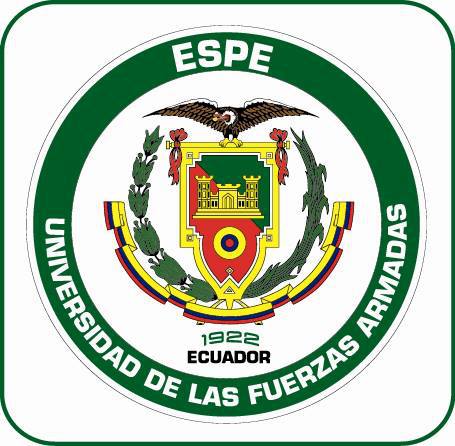 CAPÍTULO IV
RESULTADOS
ANÁLISIS BIVARIADO
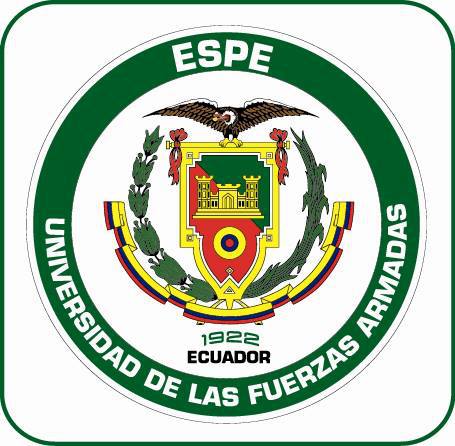 Cuidado del flujo de su dinero
CAPÍTULO IV
RESULTADOS
ANÁLISIS BIVARIADO
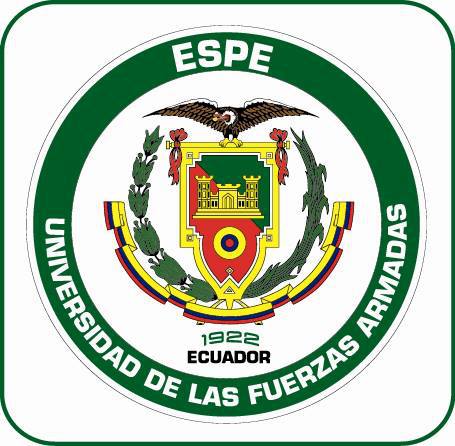 Cultura
CAPÍTULO IV
RESULTADOS
ANÁLISIS BIVARIADO
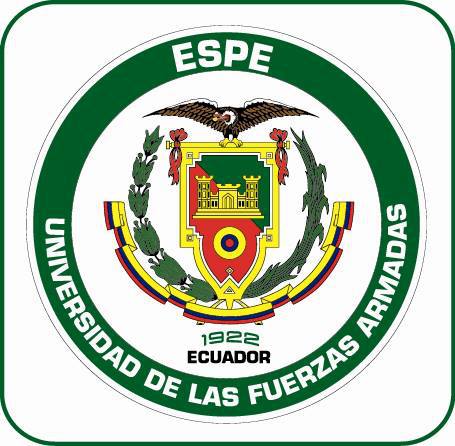 CAPÍTULO IV
CONCLUSIONES
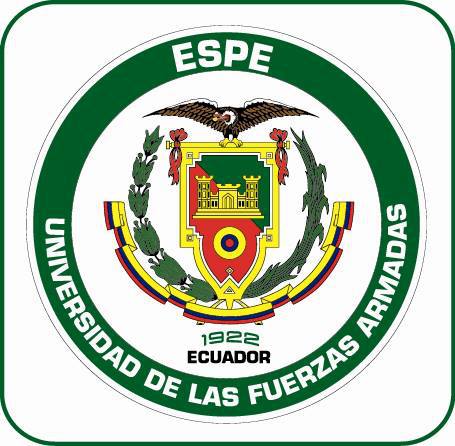 CAPÍTULO IV
RECOMENDACIONES
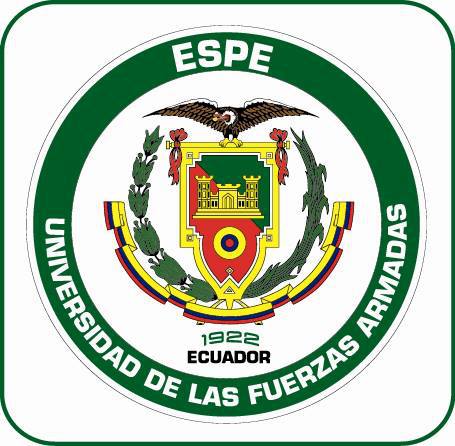